Multifunkční operační středisko malovanka
Prezentace projektu
Základní informace
Název projektu: 	MOS Malovanka II

Zahájení výstavby:	4. 4. 2022
Dokončený výstavby: 	8. 3. 2025

Cena díla: 	629 538 020 Kč bez DPH

Předmět díla:	kompletní dokončení objektu do provozuschopného stavu
| 2
MOS Malovanka
Integrované centrum řízení dopravy a vybavenosti komunikací a tunelů v Praze

Část A
technologie hlavní dopravně řídící ústředny Technické správy komunikací hl. m. Prahy
středisko odboru krizového řízení Magistrátu hl. m. Prahy
administrativní prostory včetně sociálního zázemí
infrastruktura datových center pražského magistrátu
záložní centrum krizového štábu pro složky IZS, Městskou policii hl. m. Prahy, Dopravní podnik hl. m. Prahy a odbor bezpečnosti Magistrátu hl. m. Prahy

Část B 
podzemní parkoviště a technologie dieselagregátu
park s fontánou, lavičkami a drobnou architekturou na střeše garáží
| 3
Účastníci výstavby
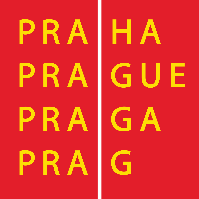 Investor: 				Hlavní město Praha
Zástupce investora:			STAVOKONTROL s.r.o.

Zhotovitel:			Společnost VCES-Metrostav DIZ				pro Malovanku
				VCES a.s. – vedoucí společník
				Metrostav DIZ s.r.o. – společník

Hlavní projektant: 		SATRA, spol. s r.o.Koordinátor BOZP:		NOSTA-HERTZ spol. s r.o.
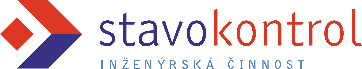 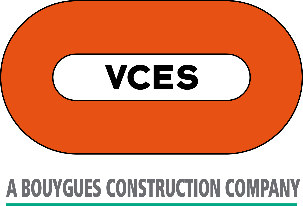 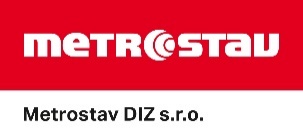 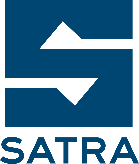 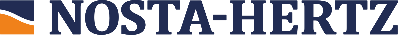 | 4
Klíčové termíny
4. 4. 2022		zahájení výstavby

4. 10. 2023		předání stavby zhotoviteli pro montáž technologií 

6. 11. 2024		převzetí objektu zpět od objednatele pro finální dokončení

8. 3. 2025 		finální předání díla investorovi

5. 7. 2025		uvedení stavby do provozu
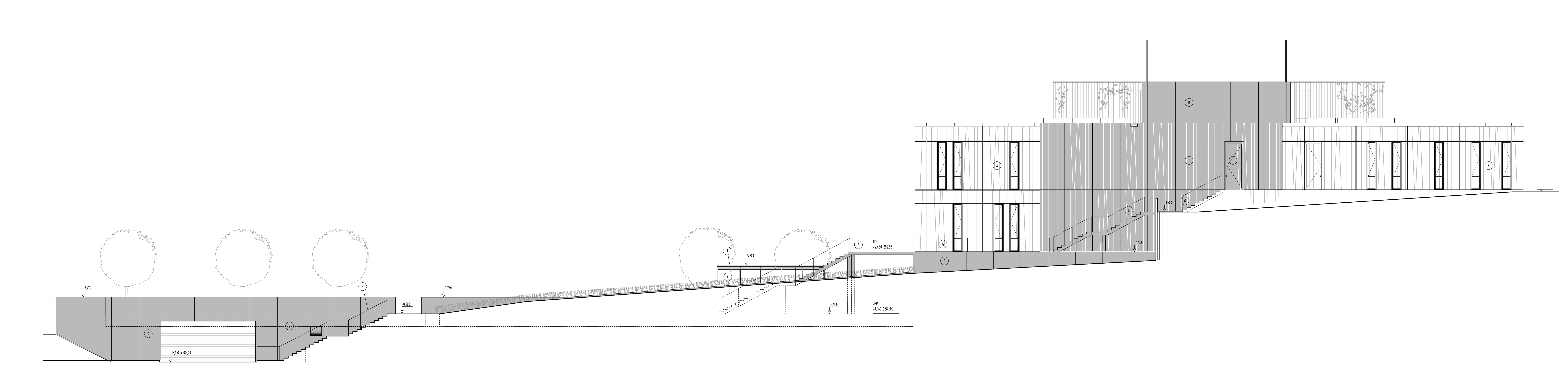 | 5
Aktuální stav
Stav objektu při převzetí staveniště

Hrubá stavba - dokončeno:
železobetonové konstrukce
90 % vyzdívek
skleněná fasáda
| 6
Půdorys 1.NP
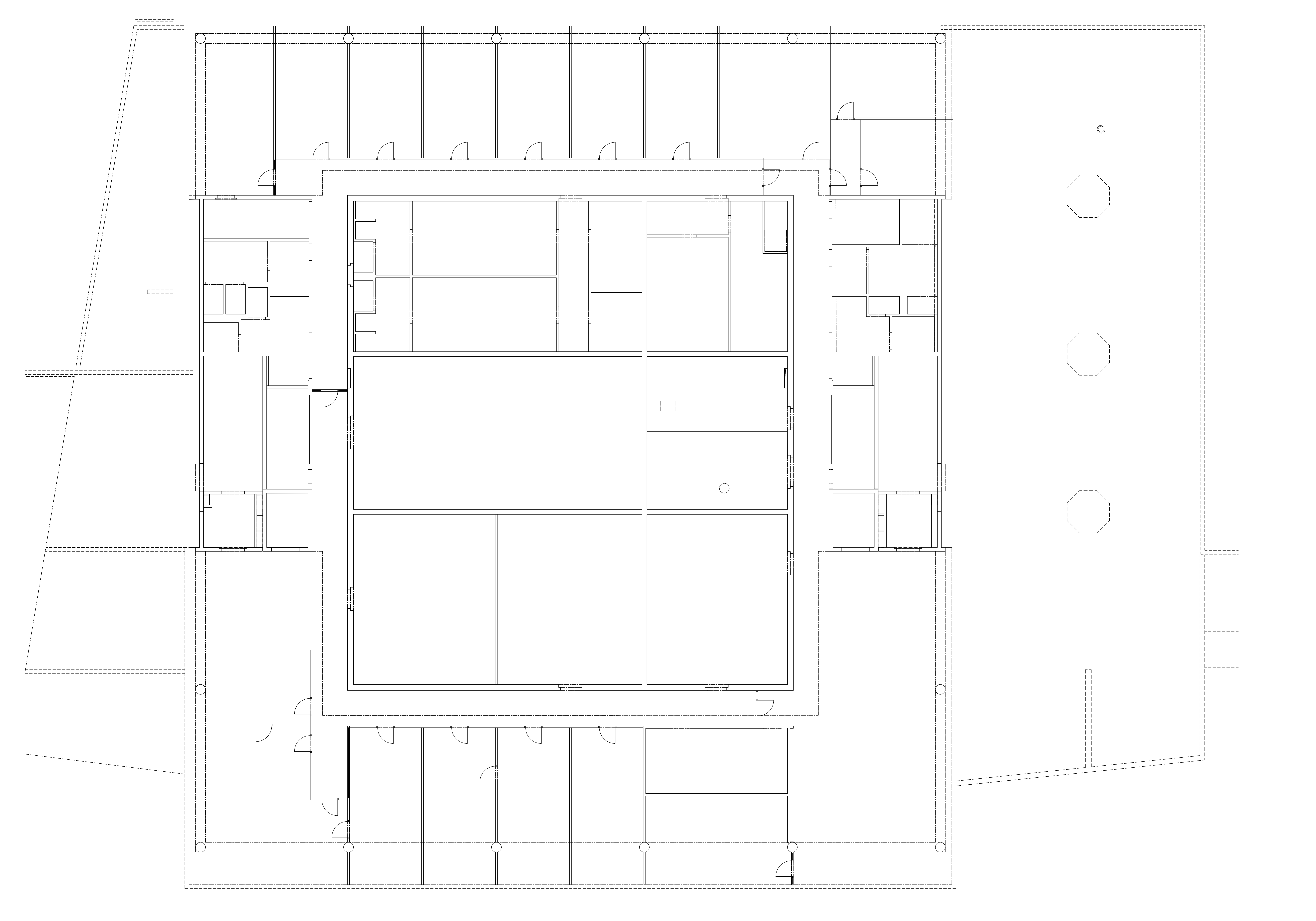 | 7
Půdorys 2.PP
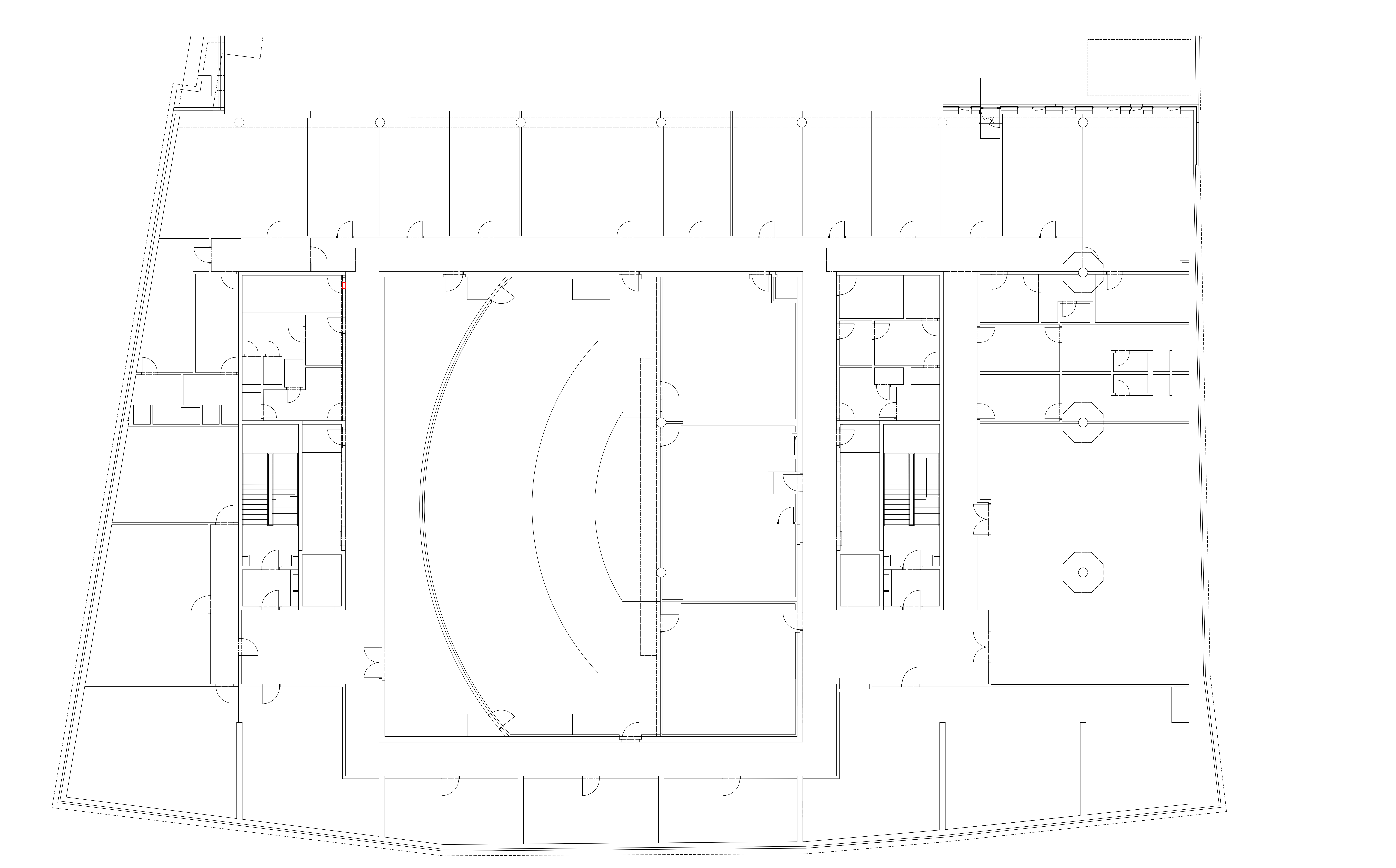 | 8
Vizualizace
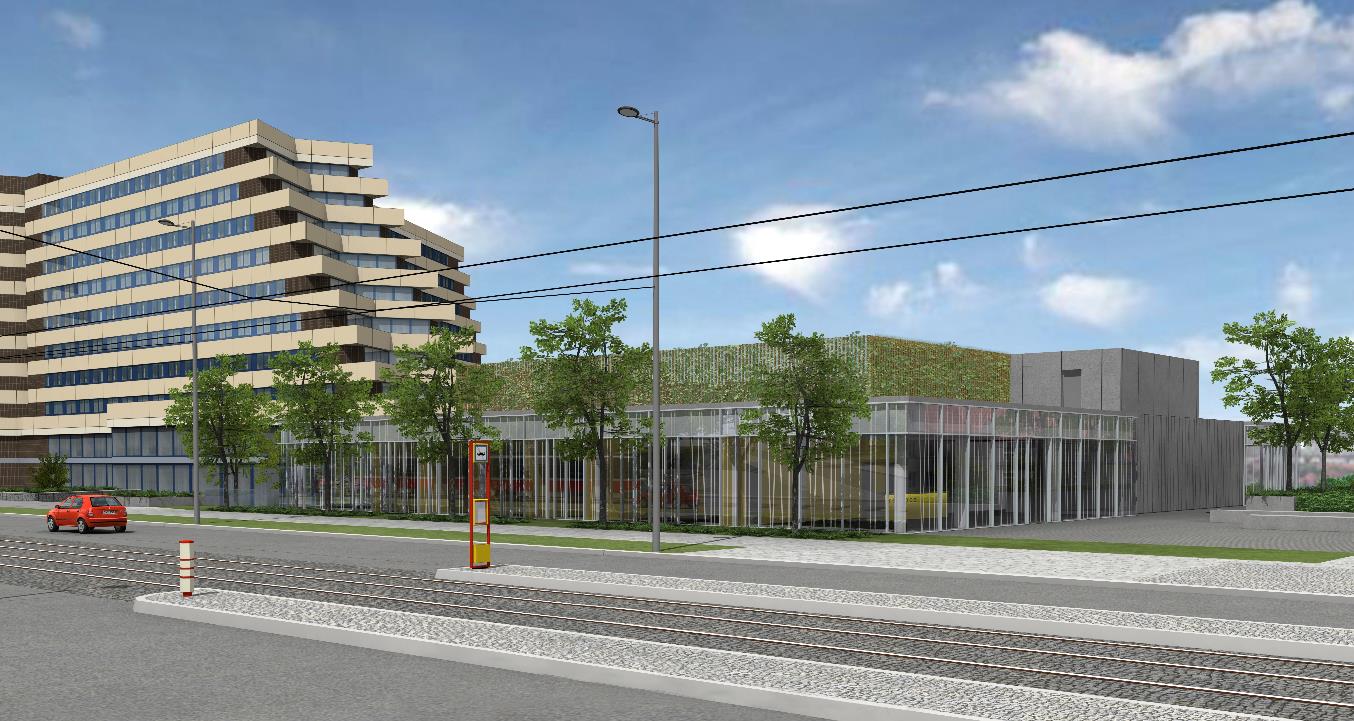 | 9
Vizualizace
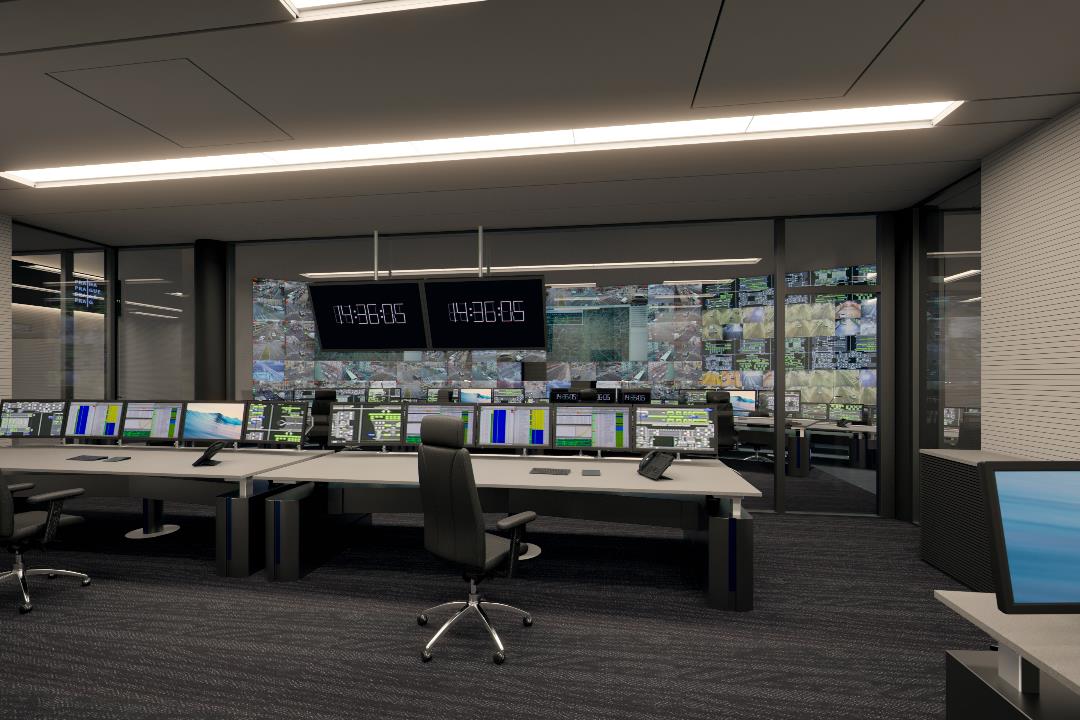 | 10
Multifunkční operační středisko malovanka
Prezentace projektu